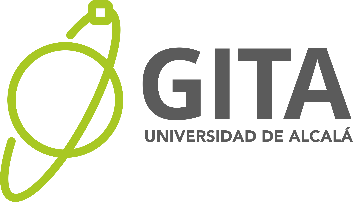 Estimating and mapping forest canopy fuel parameters from GEDI LiDAR data in Europe
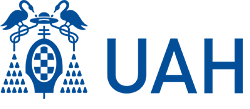 Elena Aragoneses, Mariano García, Paloma Ruiz-Benito & Emilio Chuvieco
(e.aragoneses@uah.es)
University of Alcalá (Spain)
15/11/2023            V Simposio de Doctorandos TIG UAH
Introduction
Improving actual efforts to prevent and contain crown wildland fires in Europe
Key element: fuel
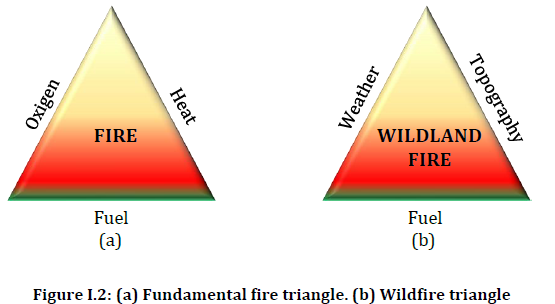 Source: Phd Thesis (M.L. Pettinari, 2015).
European fuel mapping background for fire risk prevention
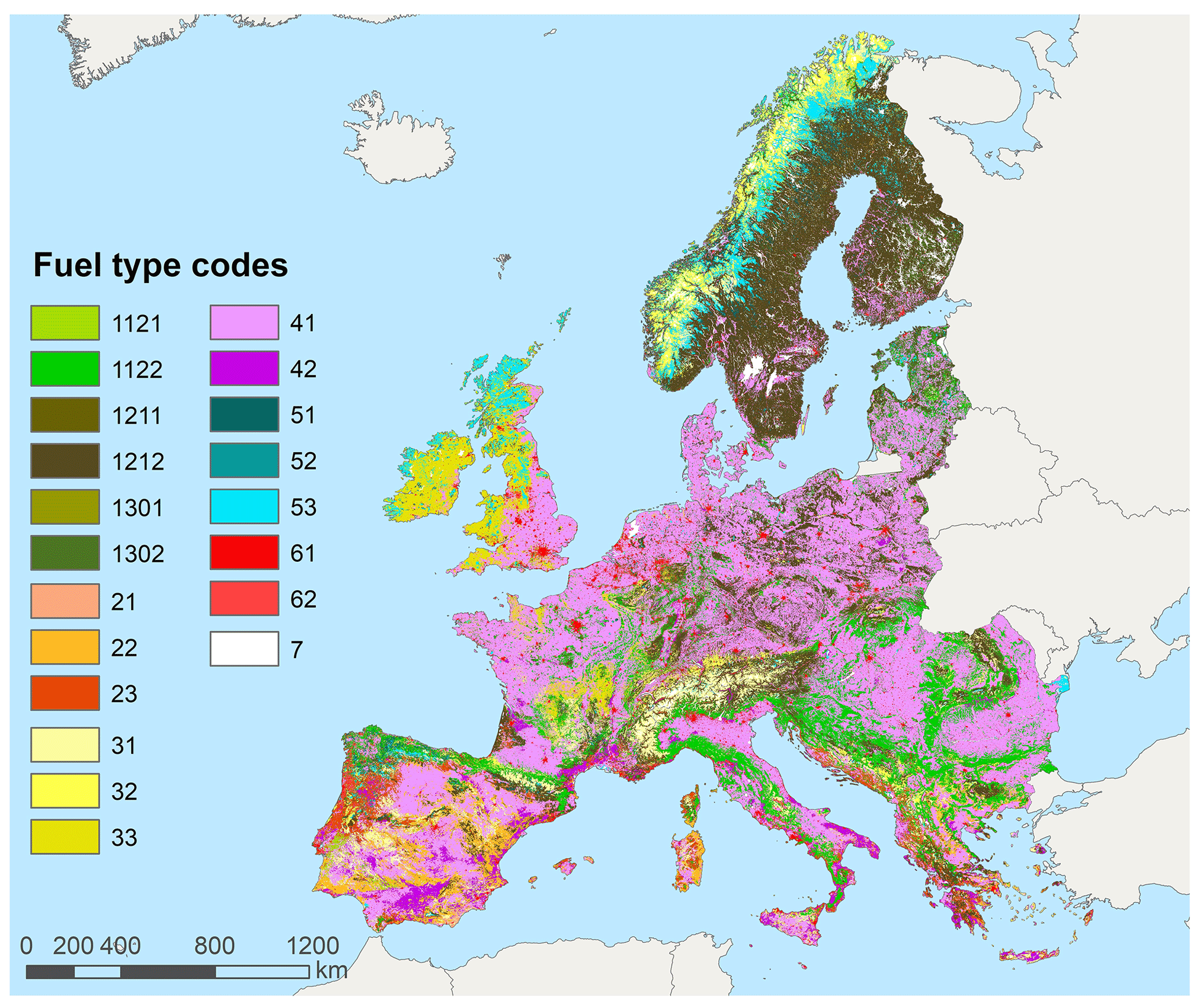 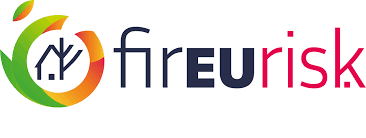 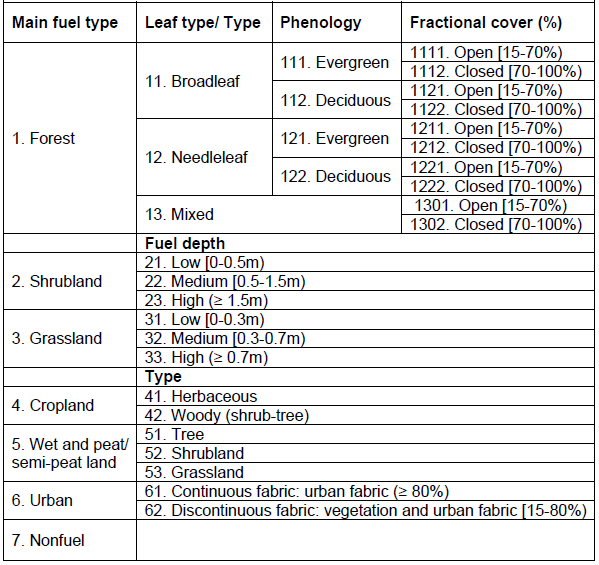 Hierarchical
Europe’s diversity
Surface and crown fuels
Aragoneses et al. 2023 https://doi.org/10.5194/essd-15-1287-2023
Modelling fire behaviour
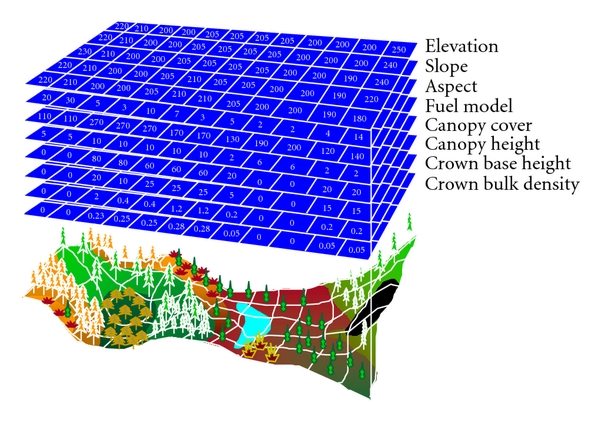 Fuel parameters: Numerical values required to model the fuel fire behaviour (height, fuel load, particle size, etcetera)
Why are they necessary? They serve to model fire behaviour  prevent fire risk
First assignment of standard fuel models
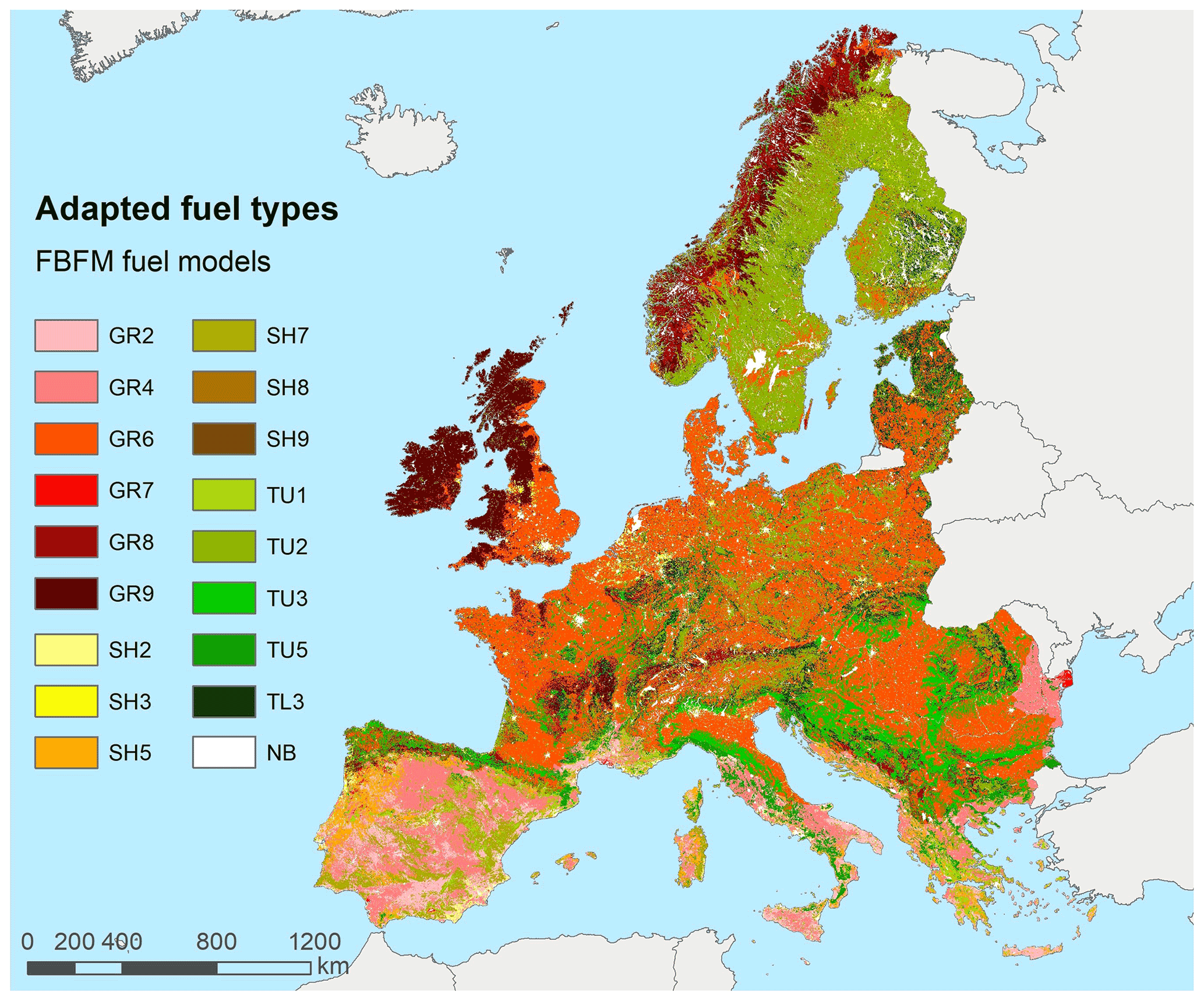 Crosswalk from FirEUrisk fuel types to FBFM fuel models (Scott and Burgan, 2005)
Use of expert knowledge
Only surface fuels
Aragoneses et al. 2023 https://doi.org/10.5194/essd-15-1287-2023
Objective
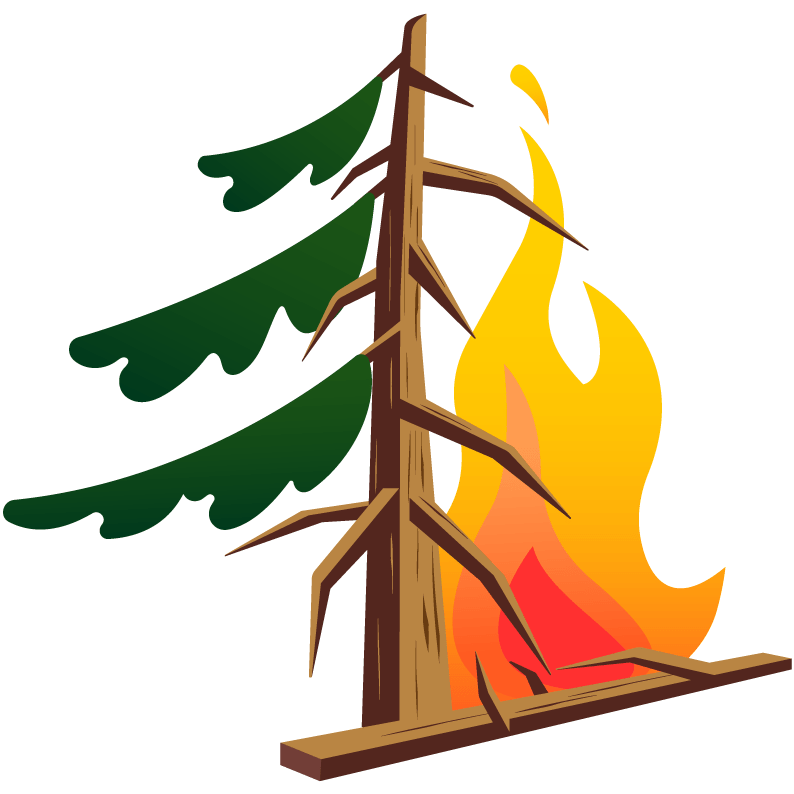 Parameterize European forest canopy fuels
 Serve for fire behaviour and propagation
 Reduce fire risk in Europe associated to crown fires
Approach: Create continuous maps of European forest canopy fuel parameters
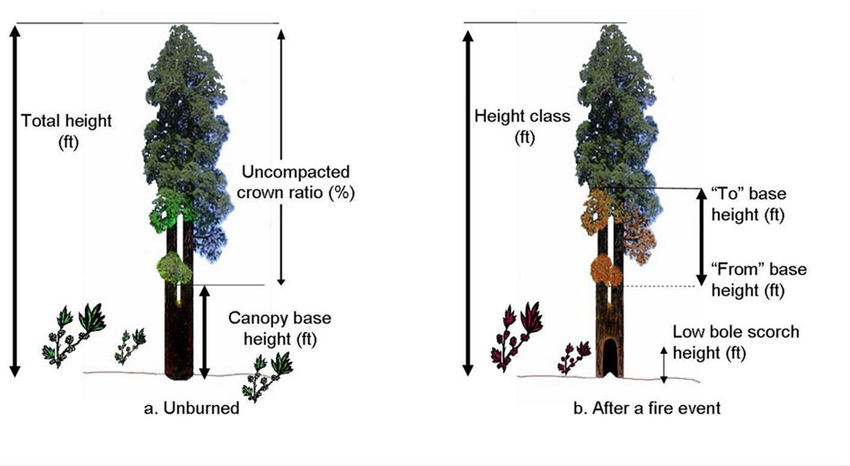 Canopy base height
Height from the ground to a forest stand's canopy bottom  transferability from surface to canopy fuels (surface to canopy fires: the most extreme)   altura de base de copa
Lower the canopy base height + higher the understory  more transferability potential  more risk of canopy fire (extreme fire)
Length of CBH
Presence of understory
Flame length
Crown fuel parameters and used data
Forest inventory data
Discrete waveforms: airborne LiDAR  calibration of models
Full-waveforms (continuous pulse of energy): satellite LiDAR (GEDI mission)  interpolation for wall-to-wall maps
Almost global coverage
Forest canopy fuel parameters to be estimated – useful for fire behaviour modelling:
Canopy mean height – DONE
Canopy cover - DONE
Canopy base height – DONE
Fuel load - ONGOING
Canopy bulk density - ONGOING
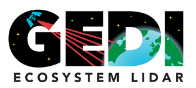 https://gedi.umd.edu/
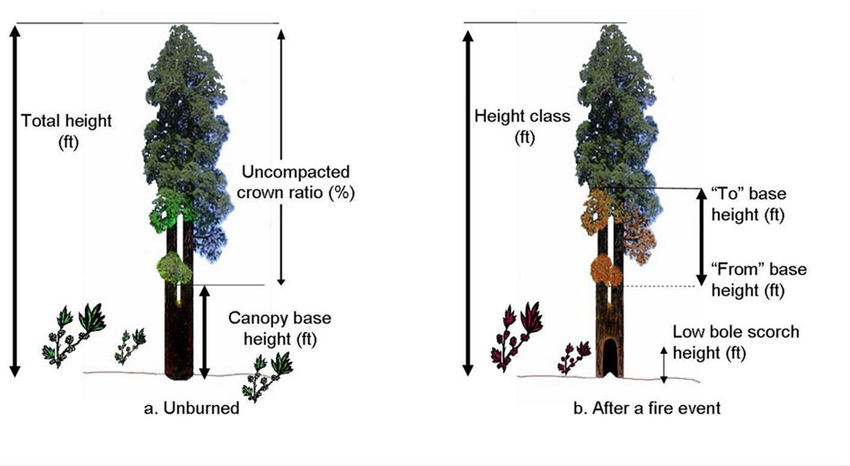 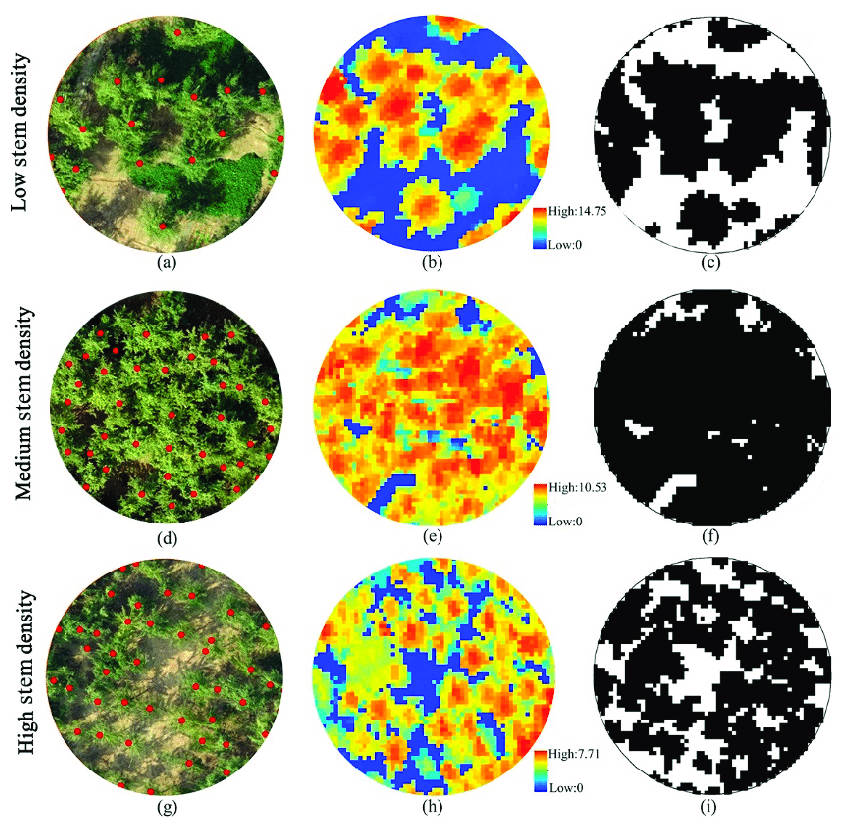 Methodology : reference data for CBH
Spanish National Forest Inventory (SNFI)
Predict for the PNOA LiDAR year
CBH models by species
Spain -> 4 areas
CBH measures in 2 SNFI
(1986-1996)
CBH reference data for GEDI-based model calibration
Using data from 3 and 4 SNFI
Mixed-effects models based on tree height and DBH
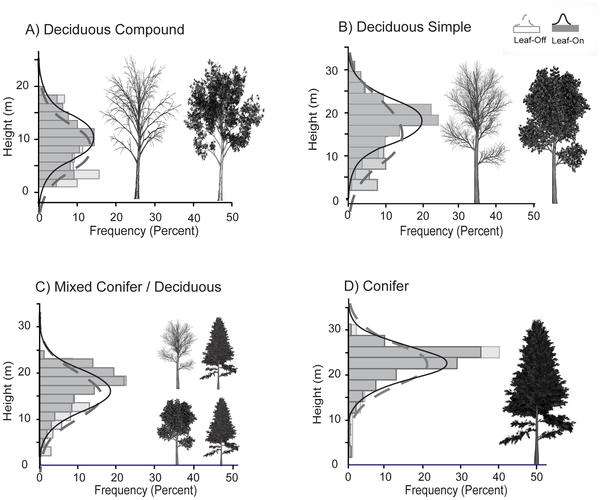 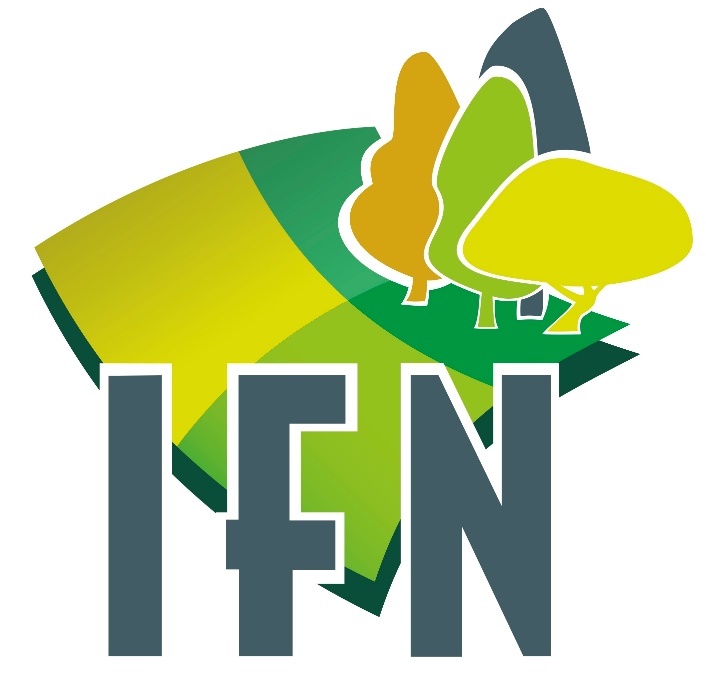 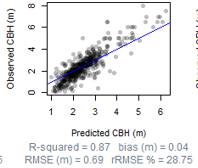 [Speaker Notes: Different density of pulses lead to different simulation metrics]
Results: CBH reference models by species in SNFI
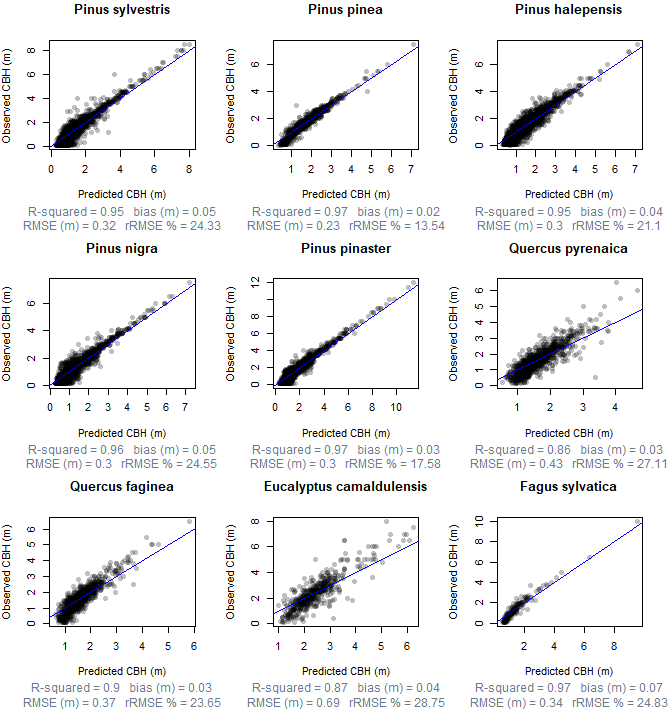 Methodology : Calibration of GEDI-based models
Forest inventory data and input airborne LiDAR (ALS)
Simulate satellite GEDI-like waveforms
GEDI-based model using reference data from ALS and forest inventory
Clip by forest plots
Spain -> 4 areas
Germany -> 2 areas
Slovenia -> 1 area
Simulation -> Extract metrics
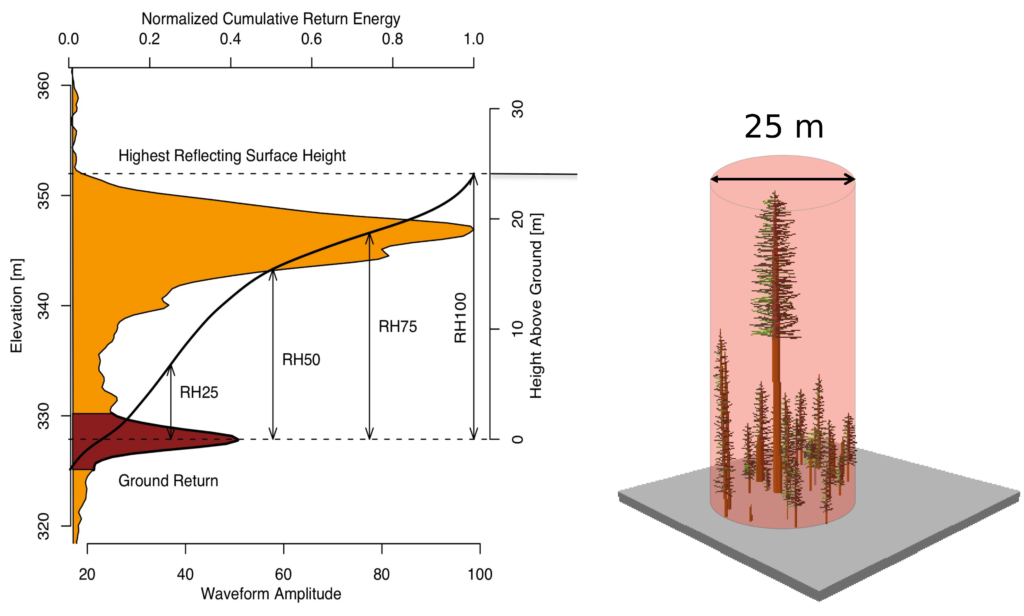 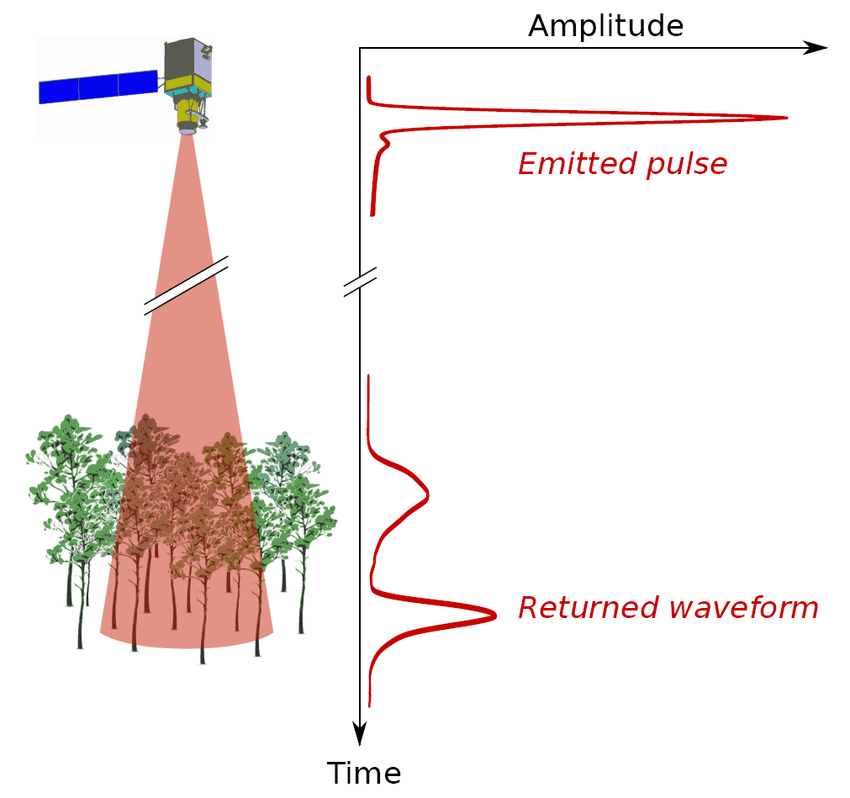 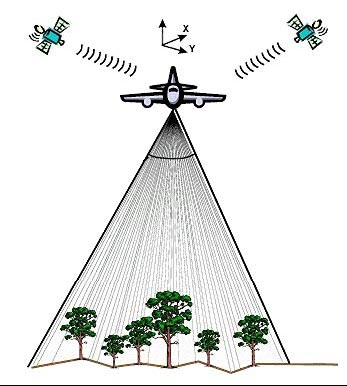 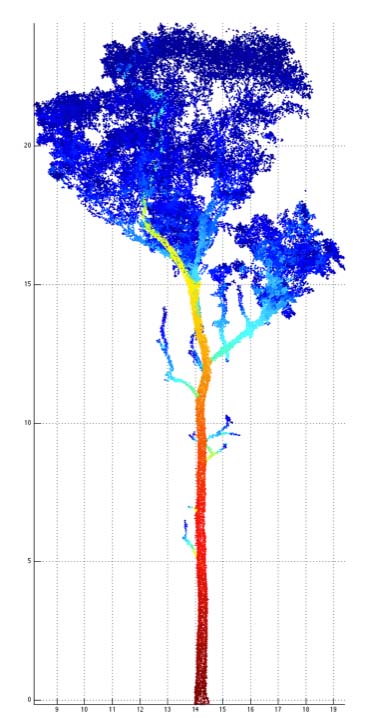 https://hal.archives-ouvertes.fr/hal-01522855/document
https://mundogeo.com/2000/01/01/sistemas-laser-aerotransportados-la-revolucion-de-modelos-digitales/
https://www.science20.com/news_articles/weighing_trees_now_with_lasers-151665
[Speaker Notes: Different density of pulses lead to different simulation metrics]
Canopy cover
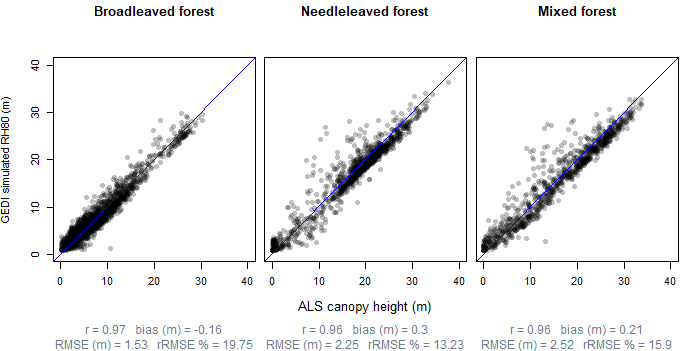 Results: calibration of GEDI with reference data
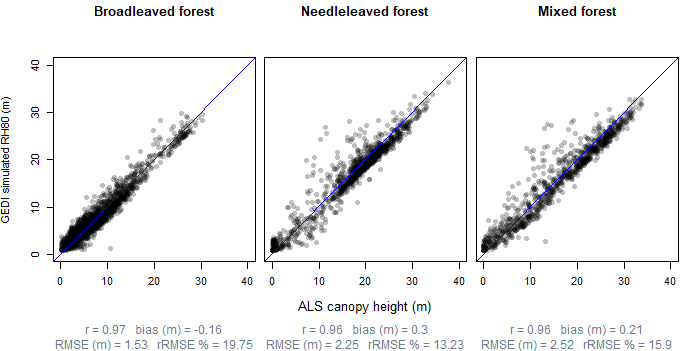 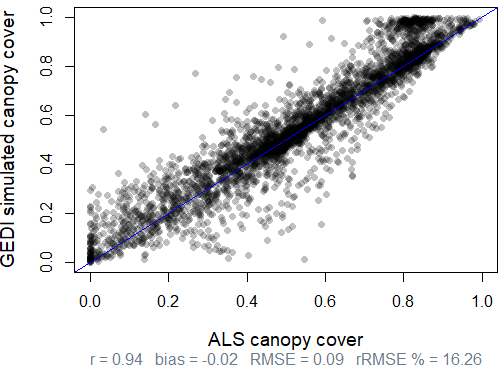 Canopy height
Canopy base height
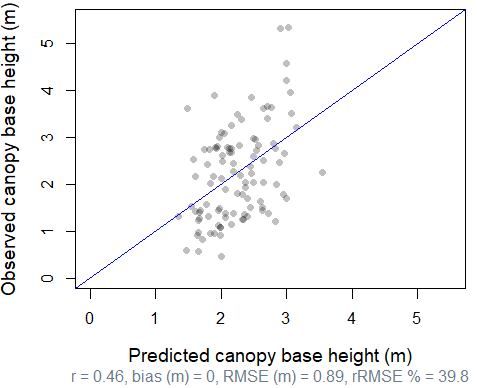 Results: CBH GEDI-based model
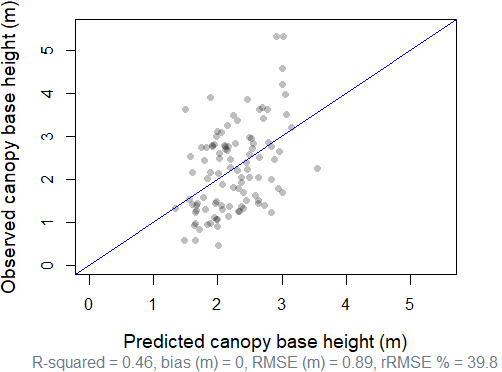 CBH (m) = – 0.0006515 GE** + 0.1958871 SE* – 0.2642275 RH10* + 0.1649544 RH85*** + 2.5386346***
GE: ground elevation
SE: signal start  RH0
RH: relative height

Exhaustive search for parameters
Most pasimoniosus
Lowest AIC
No multicollinearity between params. (low VIF)
Methodology: Interpolation model of GEDI data
Inverse distance weight (IDW) interpolation of GEDI data
Forest fuel polygons with spacebrone GEDI footprints
92 % forest under 51.6ºN
Random forest regression models of GEDI + multispectral+ RADAR data + biopysical variables
Forest fuel polygons without spaceborne GEDI footprints
(small polygons under 51.6ºN and all polygons above 51.6ºN, GEDI coverage)
Next step: Use spaceborne GEDI data to derive forest canopy height and cover
But we need to interpolate because GEDI data is not spatially continuous
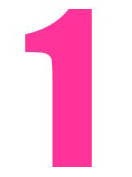 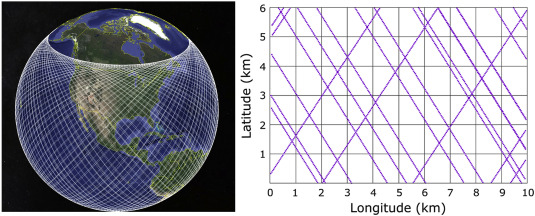 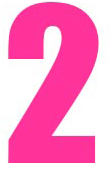 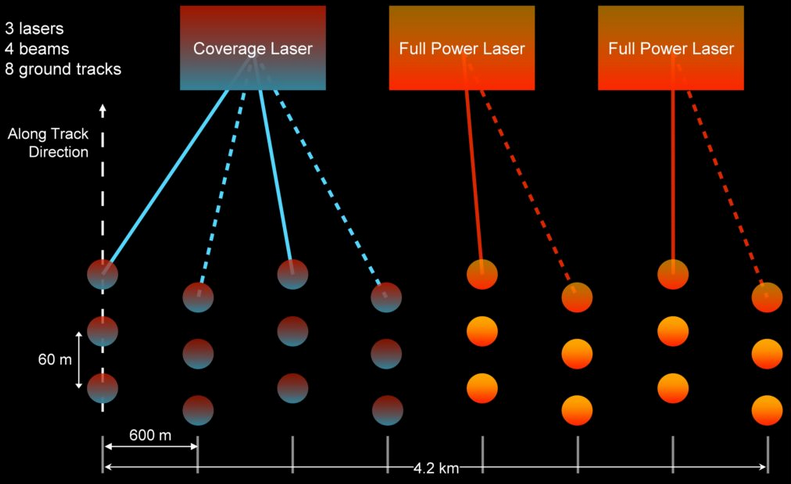 https://www.sciencedirect.com/science/article/pii/S2666017220300018
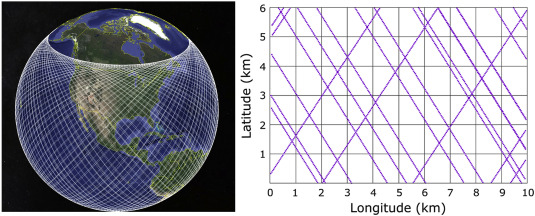 Methodology: regression models
Input layers
Optical imagery
Landsat 8 composites’ (May- September) statistics
6 spectral indices
RADAR imagery 
PALSAR
Biophysical variables
Temperature
Precipitation
Biogeographic regions
Elevation
Slope
Net primary production
Tree cover
Top canopy height
Biomass
Digital surface model
https://www.sciencedirect.com/science/article/pii/S2666017220300018
Training (70%)
Random forest regression model
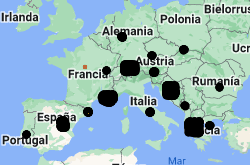 Continuous map for forest canopy parameters (1 km)
Validation (30%)
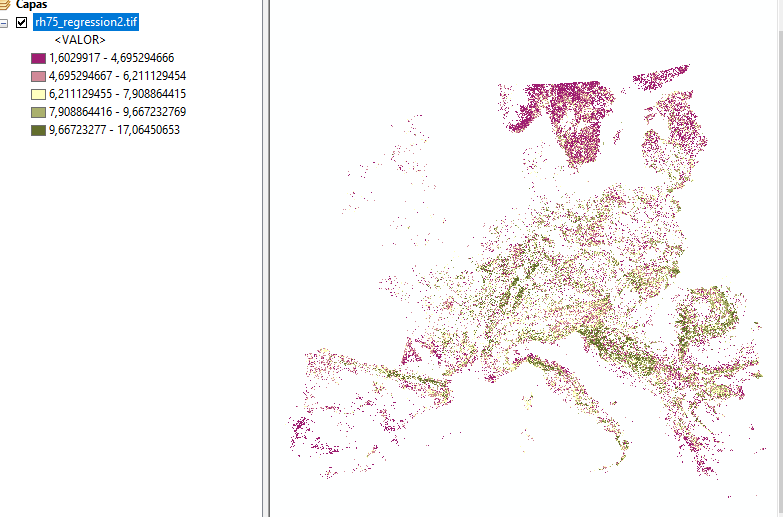 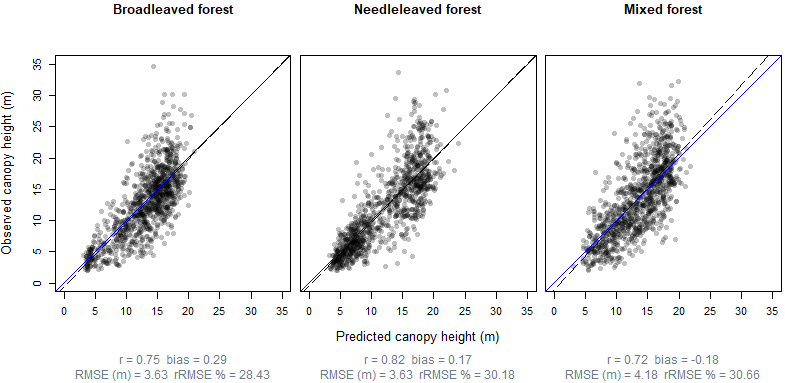 Results regression models: Example for canopy height
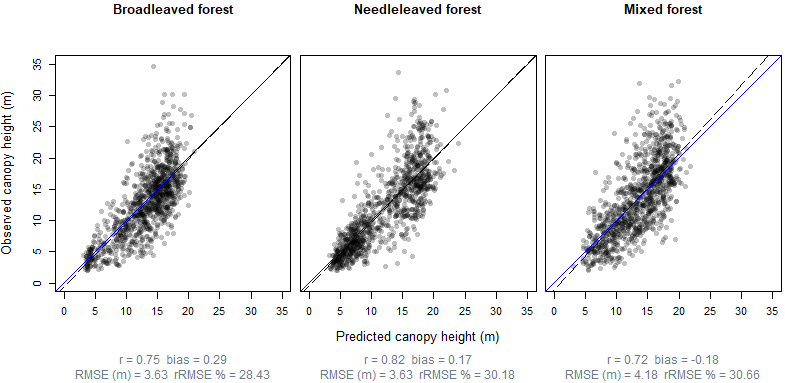 Plots of observed versus predicted forest anopy cover. The blue line is 1:1. The dashed line is the best fit line for our model.
Most important variables for the three parameters:
Top of canopy height and HV polarization RADAR
Final results: wall-to-wall maps on canopy parameters
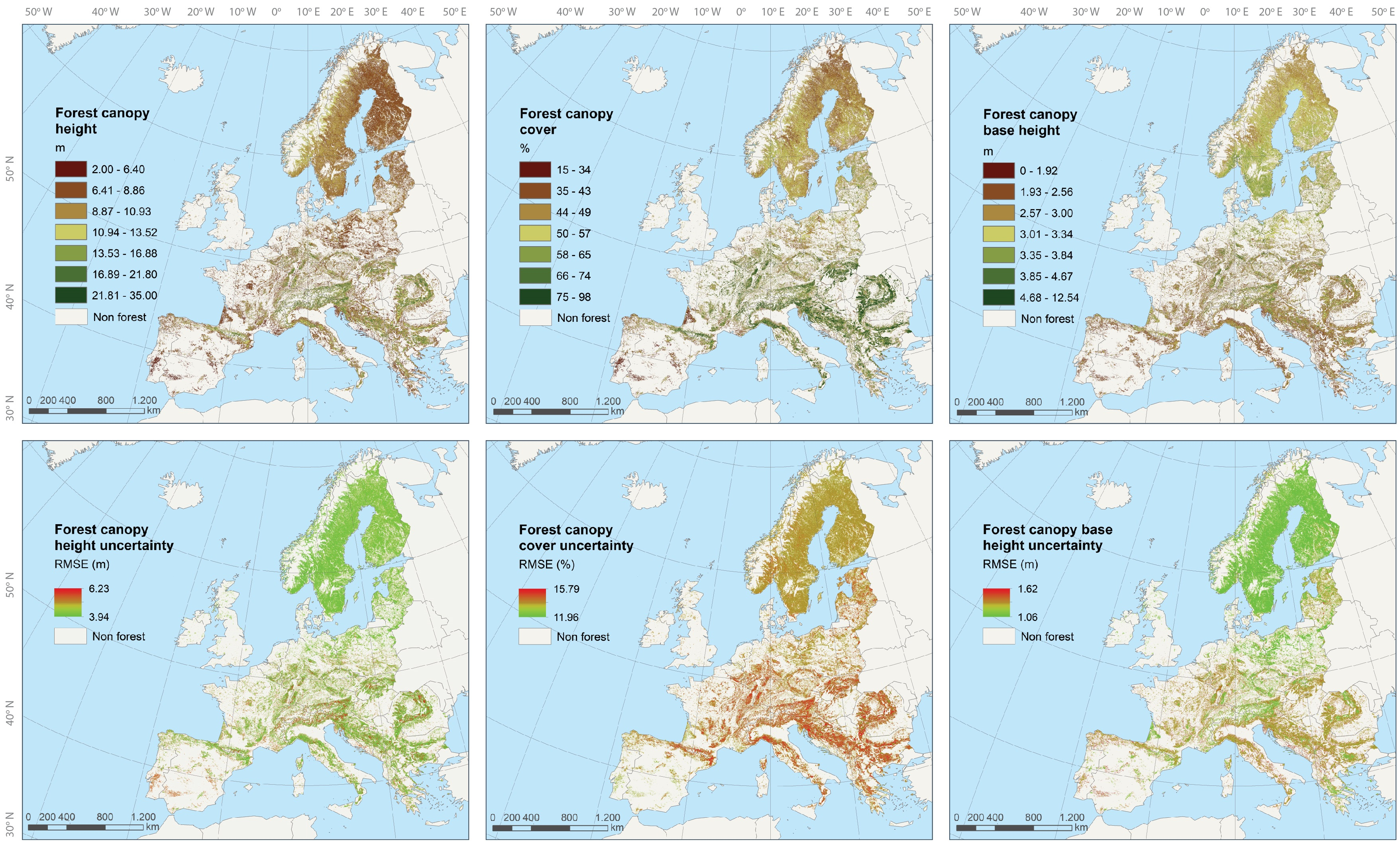 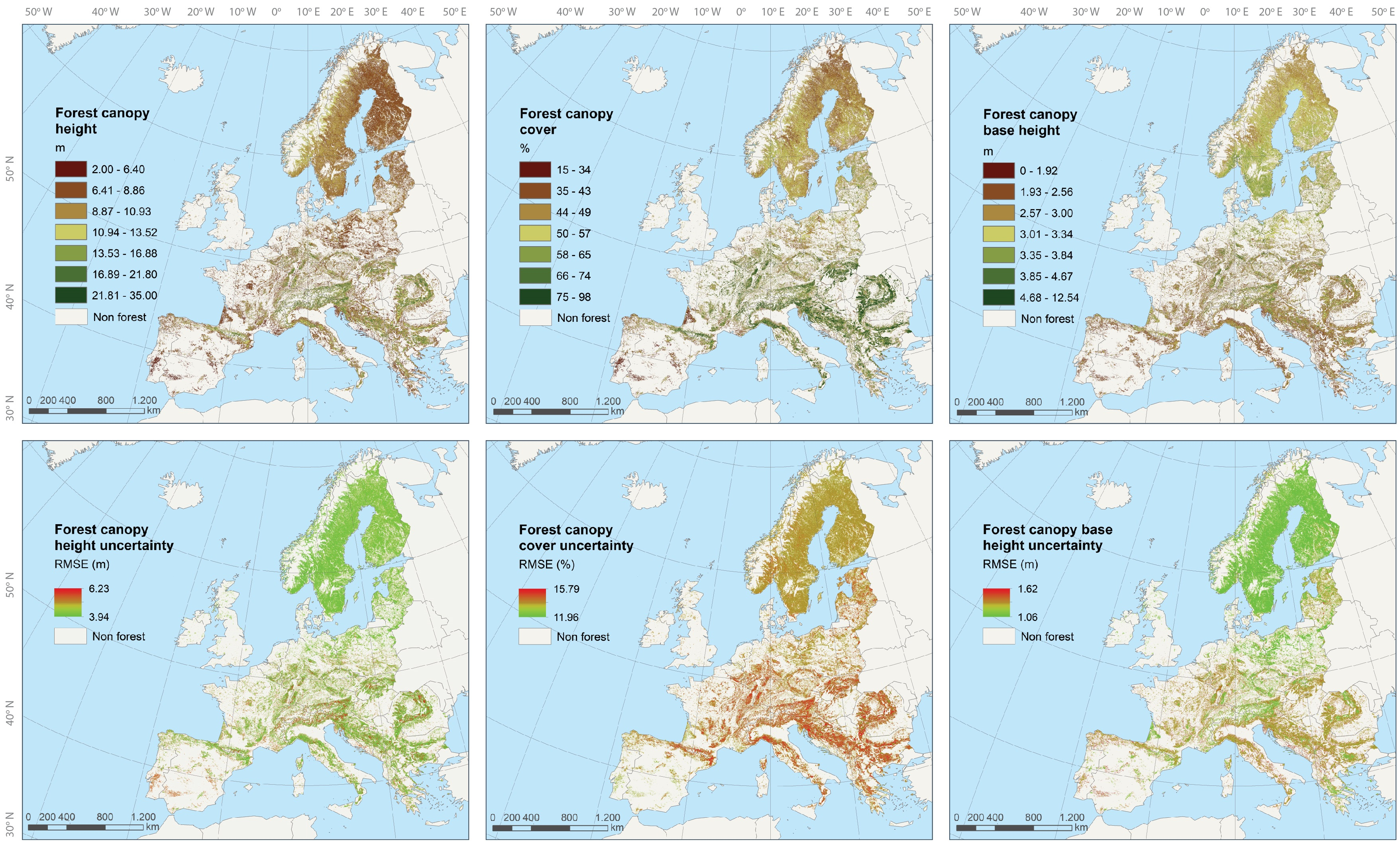 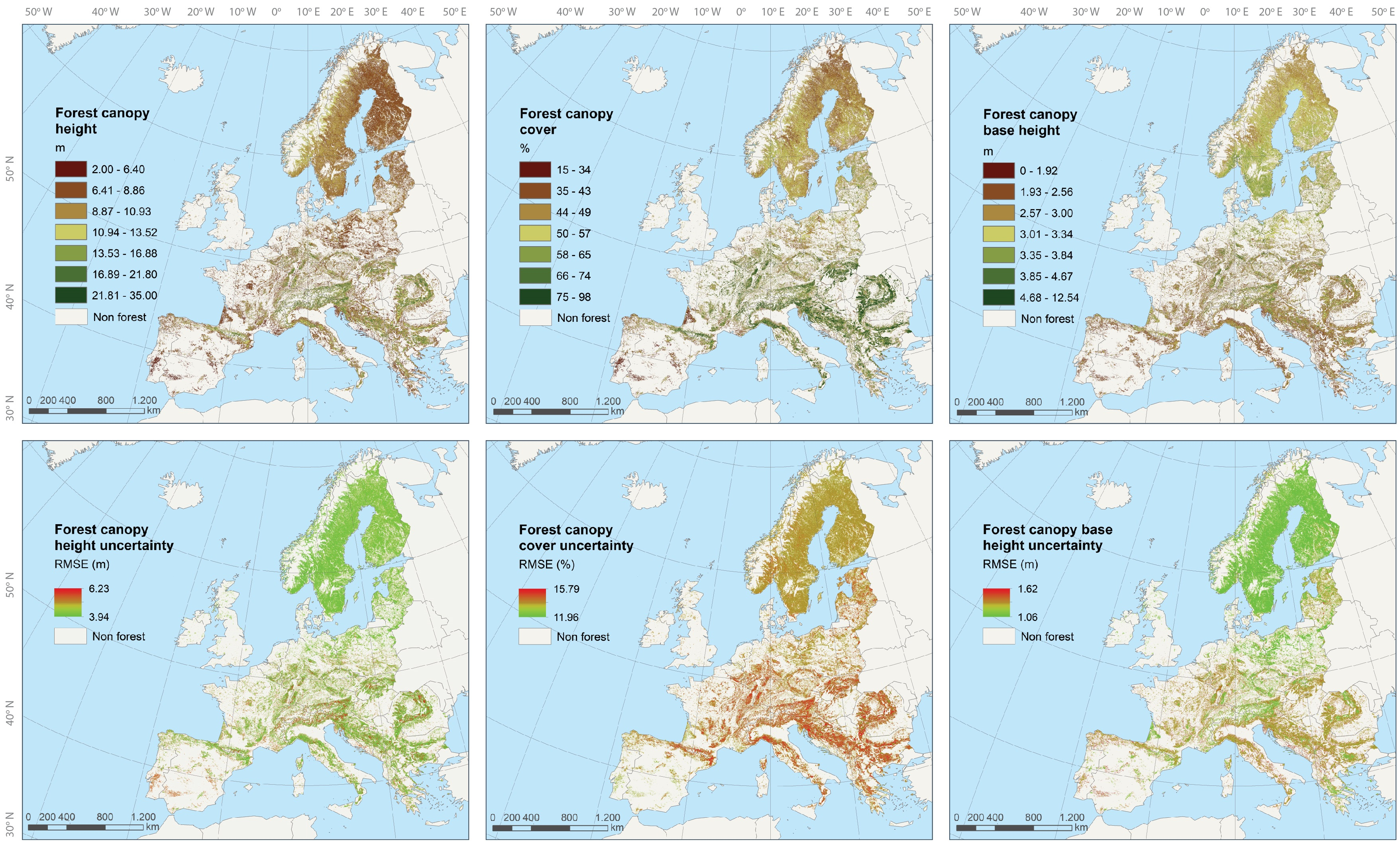 Generation of uncertainty maps
Steps
Generation of reference data
Calibration of GEDI models
Extrapolation (IDW or RF)
Propagation of independent errors
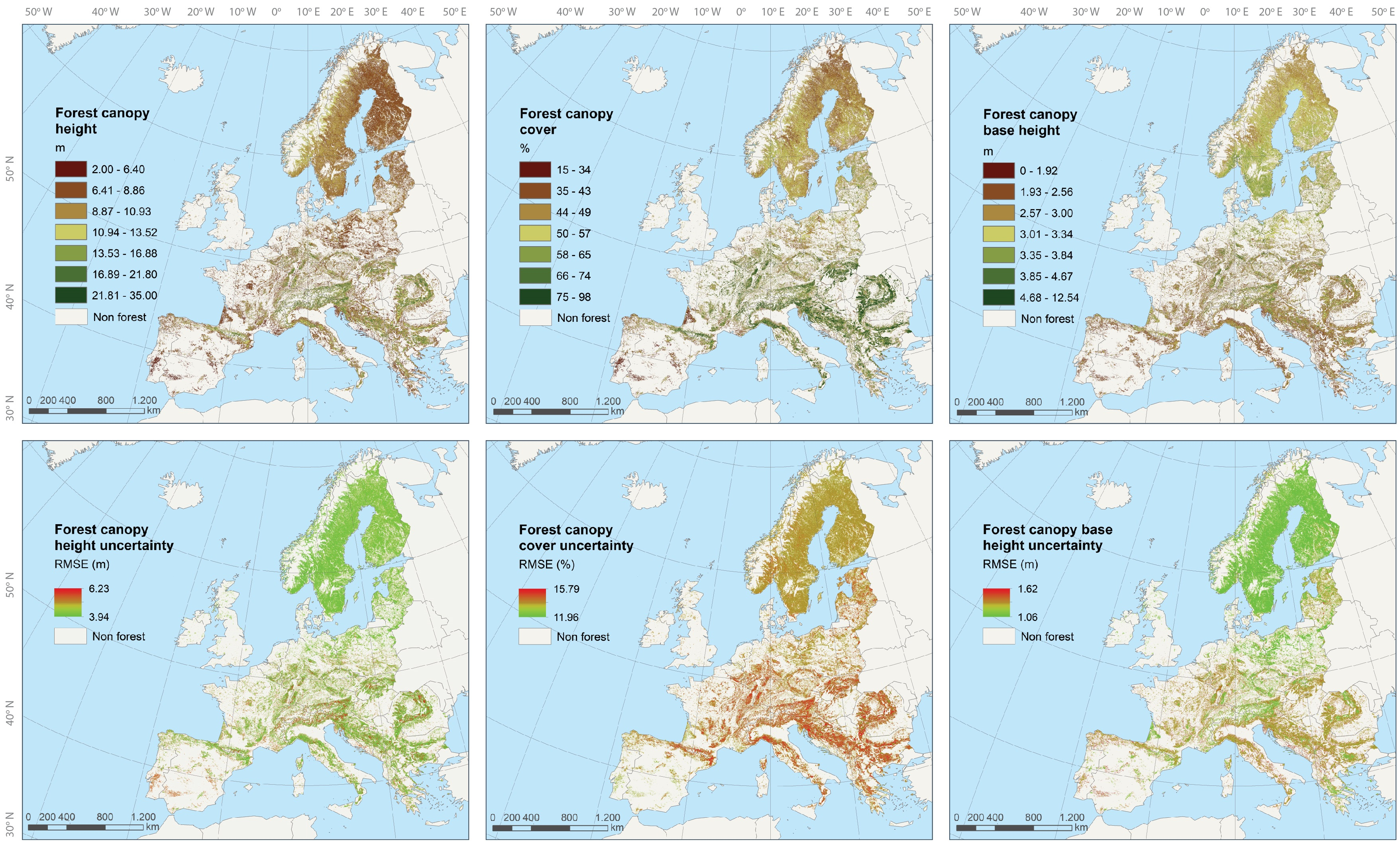 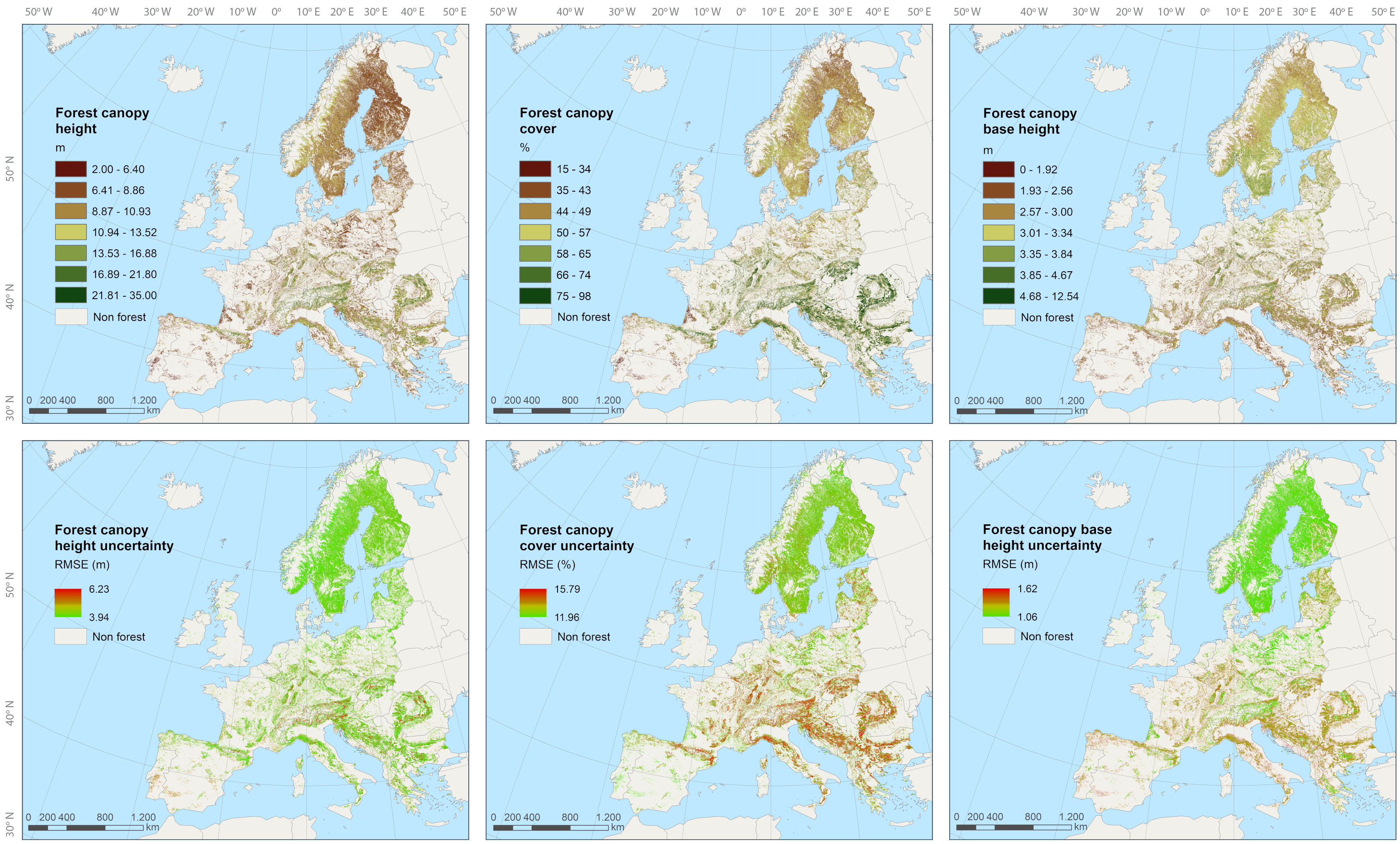 Final results: uncertainty maps on canopy parameters
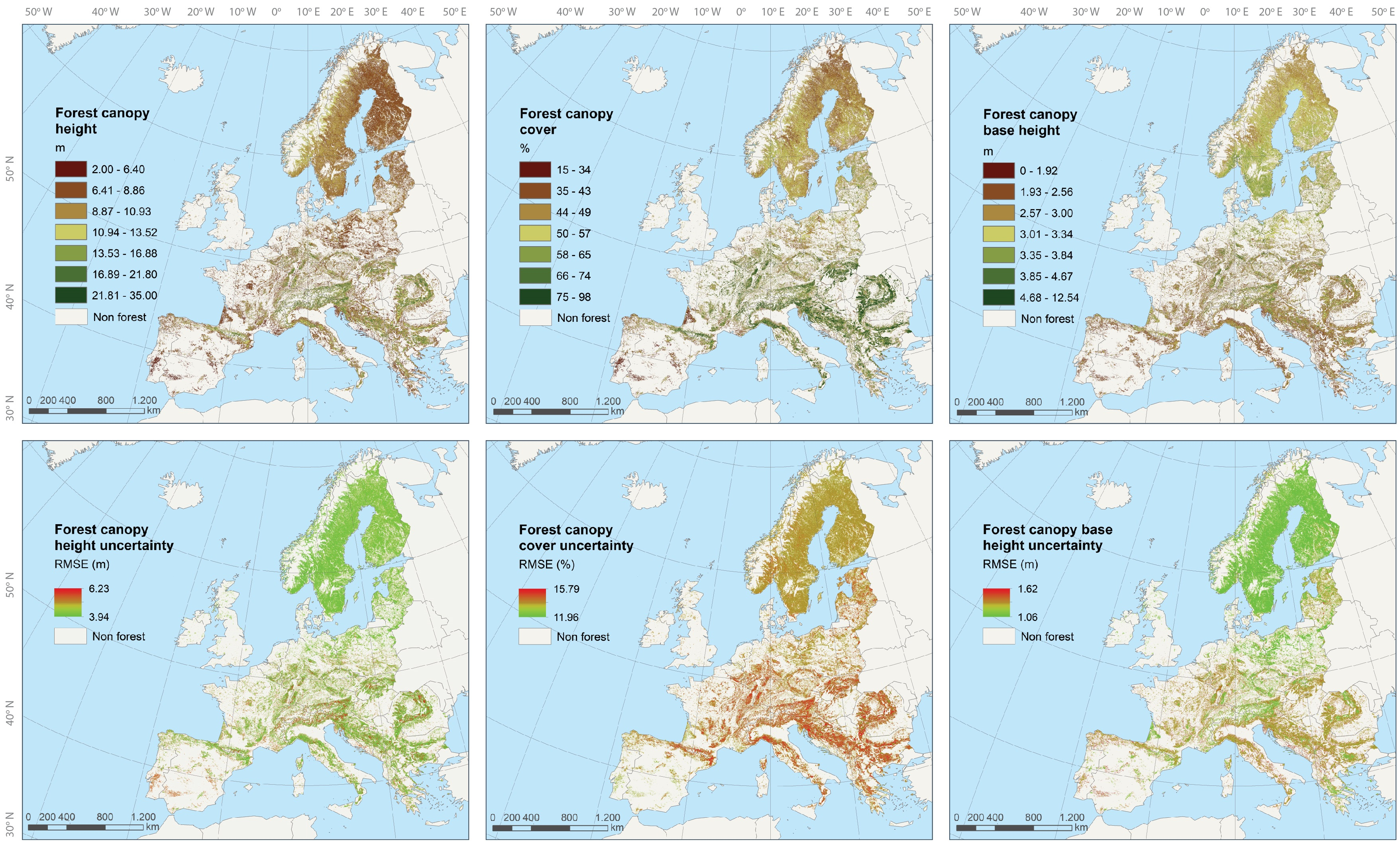 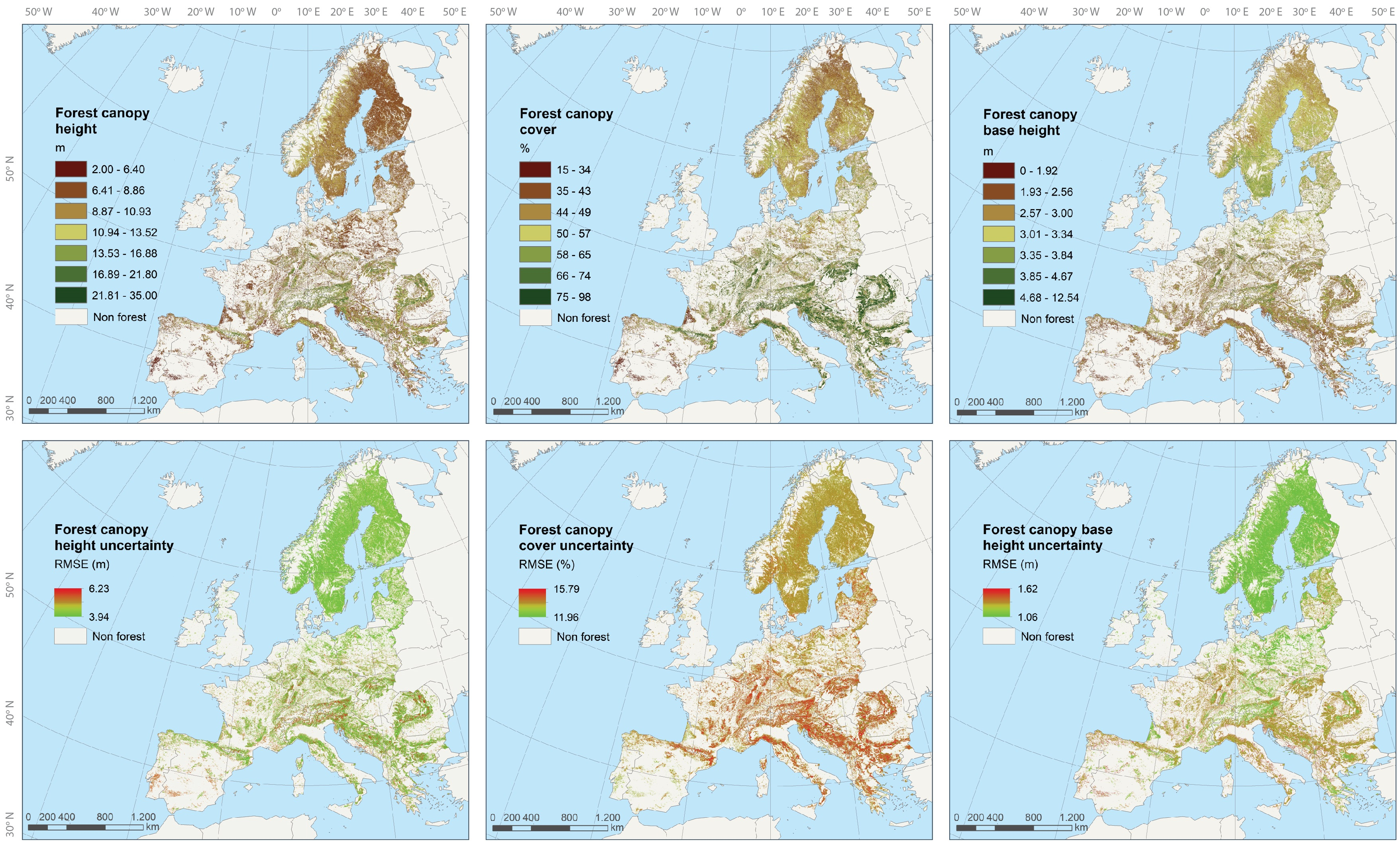 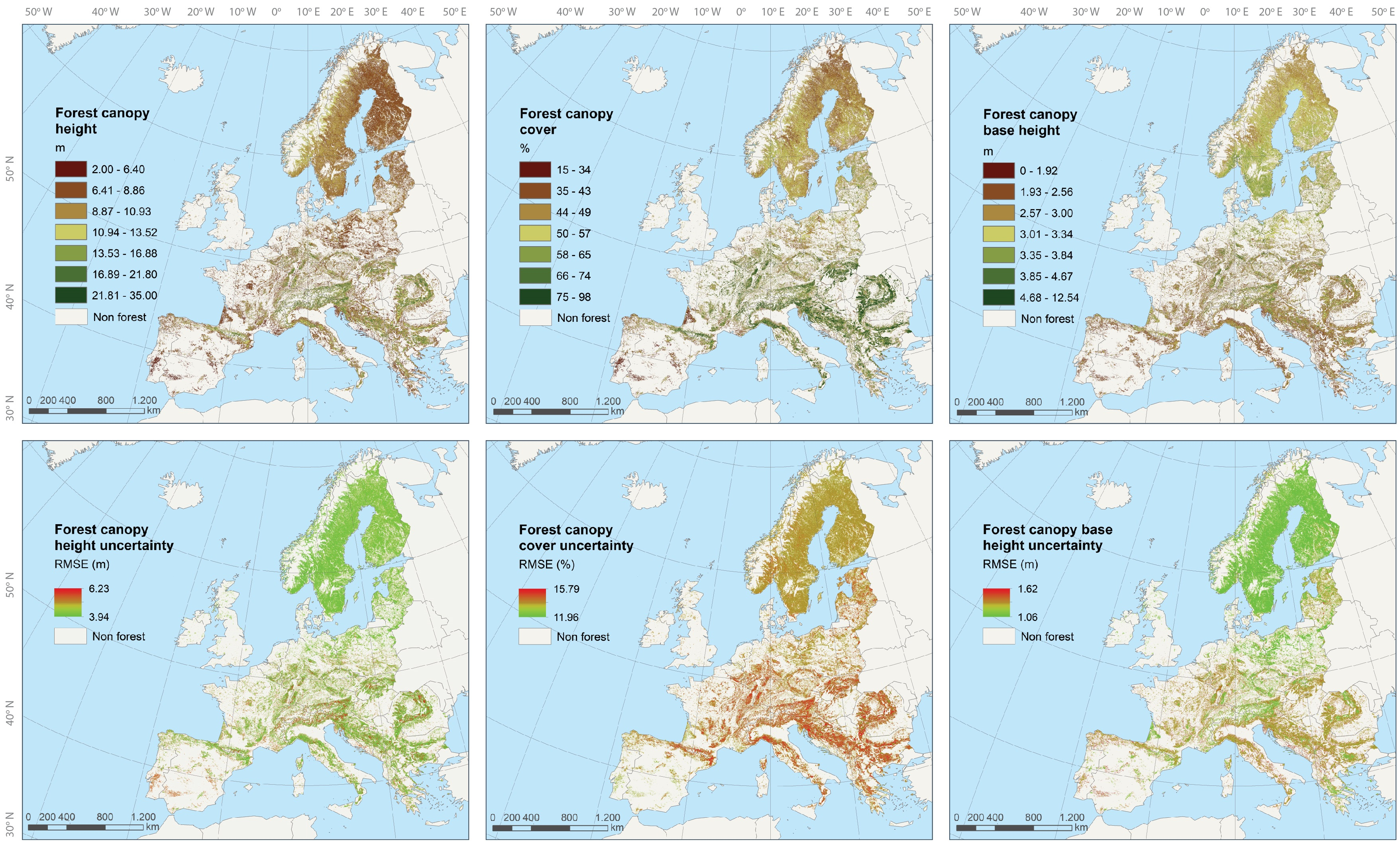 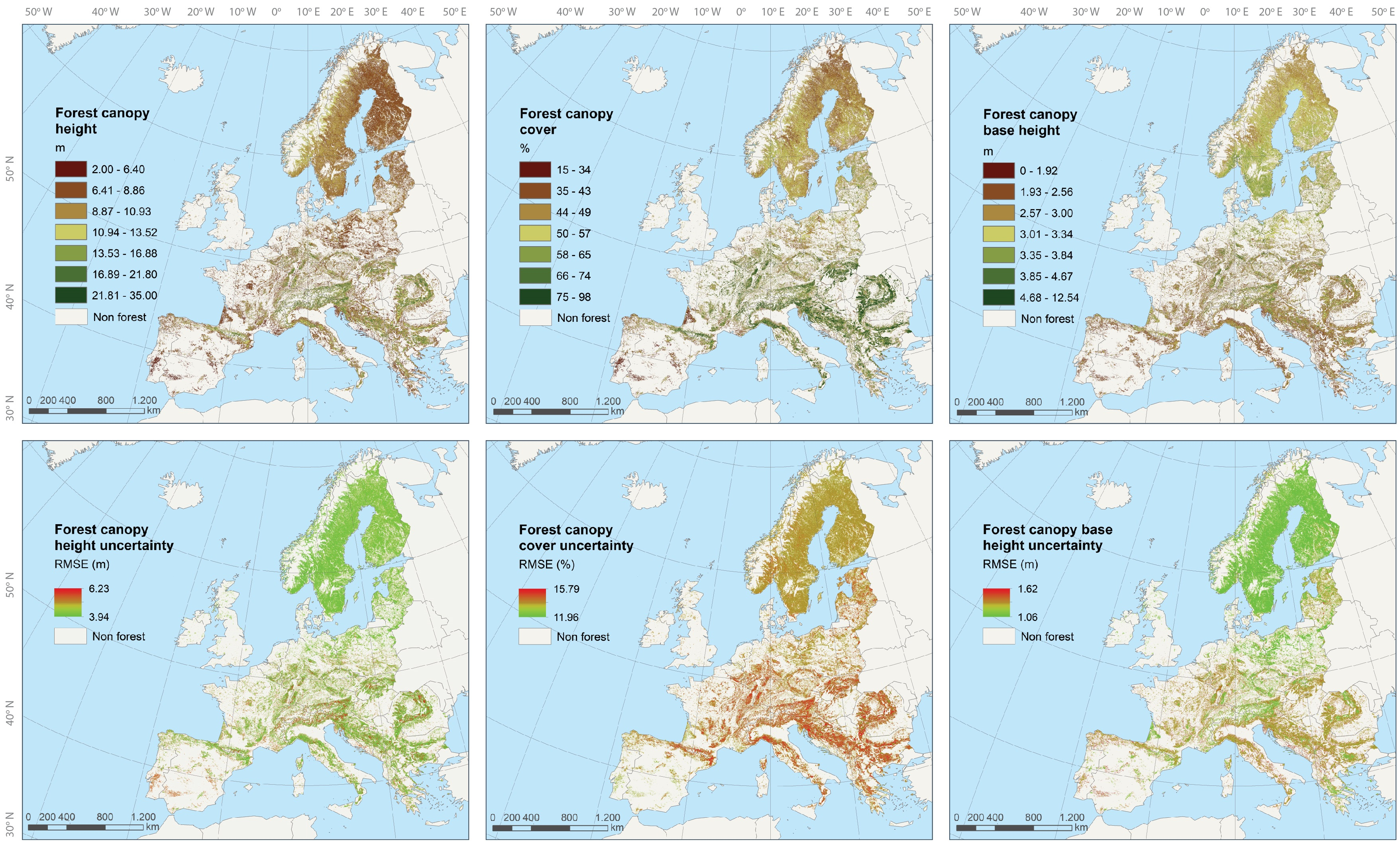 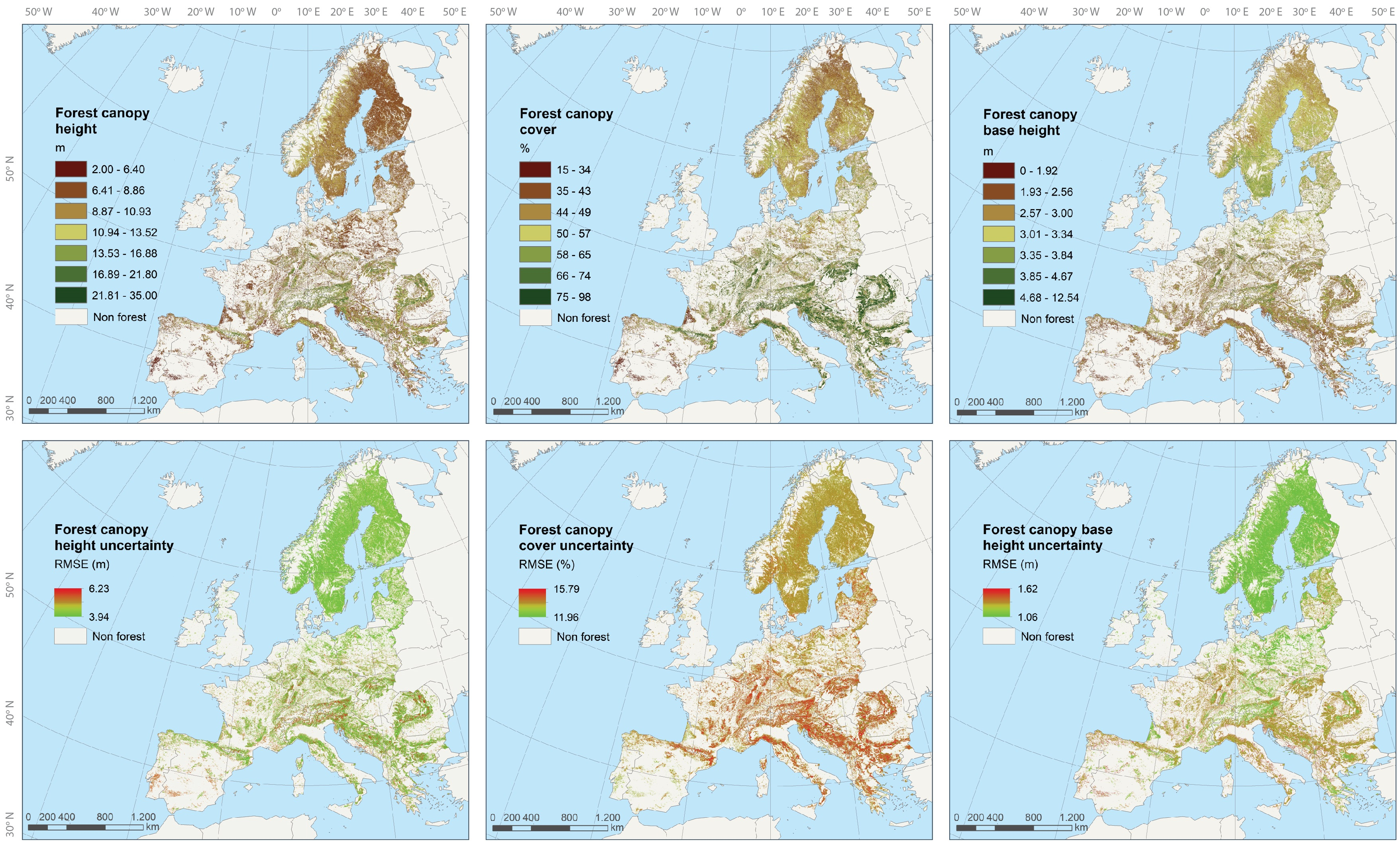 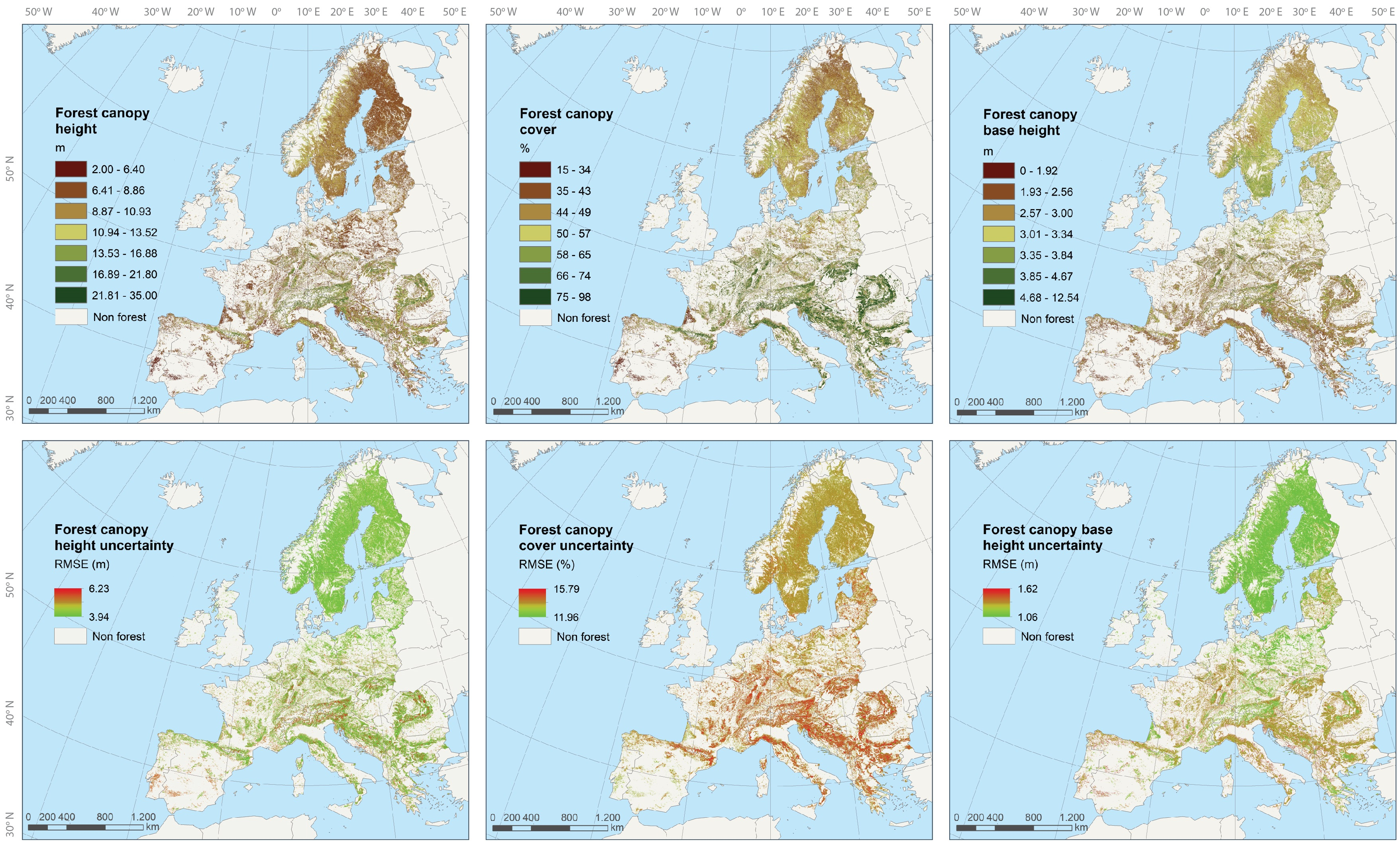 Discussion and conclusions
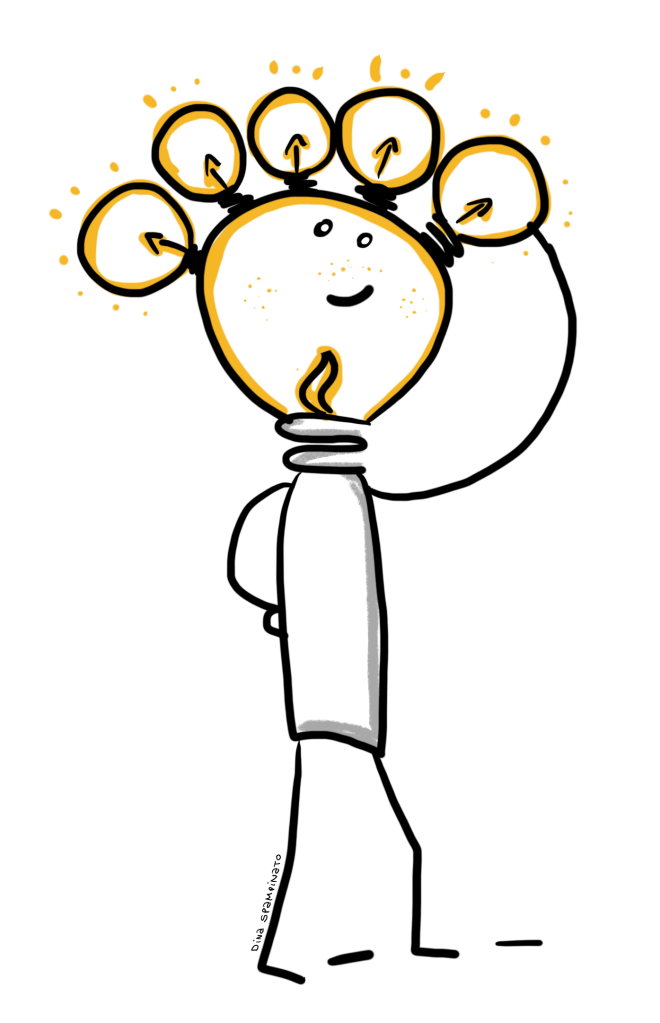 We wanted to help preventing crown fires, the most severe, by creating pixel-level maps on canopy fuel parameters: canopy mean height, canopy cover, canopy base height
Key technology: GEDI LiDAR (vertical structure of fuel types) both discrete and full-waveform
Currently working on similar approaches to derive canopy bulk density  raw GEDI waveform
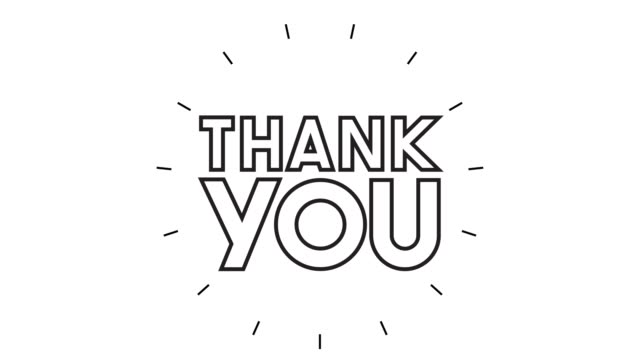 Elena Aragoneses: e.aragoneses@uah.es
[Speaker Notes: https://dinaspampinato.com/visual-thinking/]